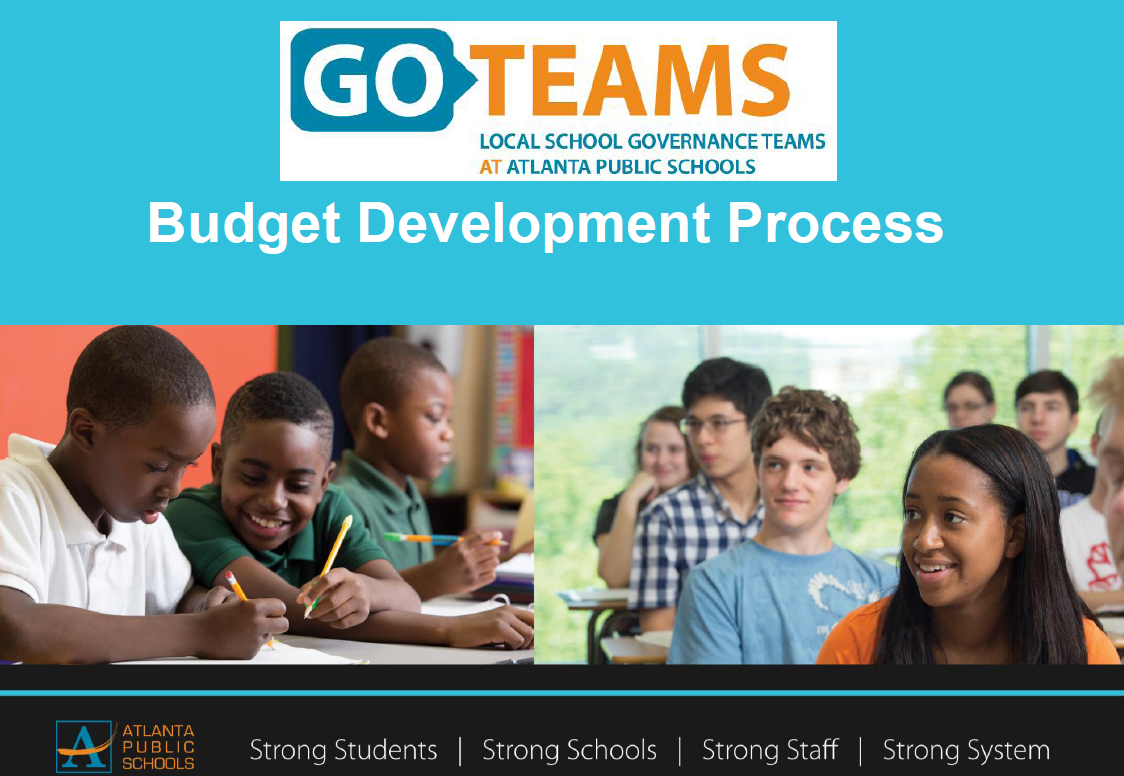 FY21 Budget Update – May 2020
(West Manor Elementary)
1
[Speaker Notes: Good Morning/Afternoon! Today we will review the FY21 budget. Due to the current pandemic, all state agencies have had to reduce their budgets – this has translated to a reduction of funds to APS and our school. This meeting is to provide an update on our FY21 Budget.]
Norms
This is a meeting of the GO Team. Only members of the team may participate in the discussion. Any members of the public present are here to quietly observe.

We will follow the agenda as noticed to the public and stay on task.

We invite and welcome contributions of every member and listen to each other.

We will respect all ideas and assume good intentions.
2
Executive Summary of Budget Cuts
Due to decreased state revenue, all Georgia state agencies have to decrease their FY21 expenditures by at least 14%. This has resulted in a significant reduction in Atlanta Public Schools’ FY21 Projected Budget

Previous proposed budget for our school: $ 3609958

Current proposed budget for our school: $ 3528524

Difference is being taken from the 2% reserve, 1.8% reduction to Student Success Funding, textbook adoption for 6-12, and other areas.
3
FY21 Budget Parameters
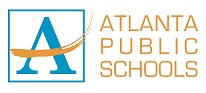 4
[Speaker Notes: Discuss priorities and rationale. After you have gone over the priorities and rationale – ask GO Team if this represents what was agreed upon.

Are there any priorities I left off?

Are there any questions or concerns?

The next time we meet, I will show you how I have allocated resources to support our strategic priorities.]
FY21 Proposed Budget Adjustments
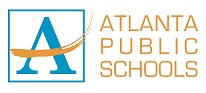 5
Questions?
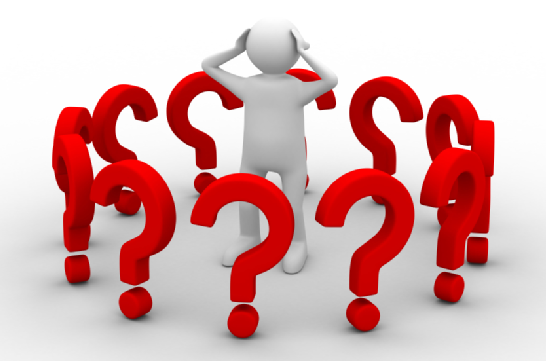 Thank you for your time and attention.
6
Questions to Consider
Are our school’s priorities (from your strategic plan) reflected in this budget? 
Are new positions and/or resources included in the budget to address our major priorities? 
Do we know (as a team) the plan to support implementation of these priorities beyond the budget (ex. What strategies will be implemented)? 
What tradeoffs are being made in order to support these priorities? 

2. How are district and cluster priorities reflected in our budget? 
Cluster priorities- what staff, materials, etc. are dedicated to supporting our cluster’s priorities? 
Signature programs- what staff, materials, etc. are dedicated to supporting our signature program? 
Are there positions our school will share with another school, i.e. nurse, counselor?
7